Отдел воспитательной работы с молодежью
Методический семинар для кураторов 
учебных групп и воспитателей общежитий 


		Адаптация первокурсника:
		опыт и инновации
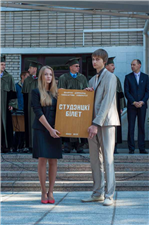 Методический семинар для кураторов учебных группи  воспитателей общежитий
Основные проблемы, возникающие при адаптации студентов первого курса


Начальник отдела 
воспитательной работы с молодежью 
Ирина Александровна  Шарко
Основные трудности адаптации студентов
отрицательные переживания, связанные с уходом бывших учеников из школьного коллектива с его взаимной помощью и моральной поддержкой

неопределённость мотивации выбора профессии, недостаточная психологическая подготовка к ней

неумение осуществлять психологическое саморегулирование поведения и деятельности, усугубляемое отсутствием привычки к повседневному контролю педагогов
Основные трудности адаптации студентов
поиск оптимального режима труда и отдыха в новых условиях

налаживание быта и самообслуживания, особенно при переходе из домашних условиях в общежитие

отсутствие навыков самостоятельной работы, неумение конспектировать, работать с первоисточниками, словарями, справочниками и др.
Мониторинг мотивации учебной деятельности студентов 1-4 курсов
68% опрошенных студентов мотивированы на получение качественных знаний по избранной специальности

45%  - испытывают интерес к избранной специальности

18% - считают преподавателей БГТУ высококвалифицированными и доброжелательными
Мониторинг мотивации учебной деятельности студентов 1-4 курсов
39% студентов 1-4 курсов испытывают страх перед сессией

для 30% - преподаватели излагают недоступно и неинтересно

 24% студентов нуждаются в дополнительных занятиях, у них есть пробелы в школьной программе

 10% опрошенных боятся унижения со стороны отдельных преподавателей
Методический семинар для кураторов учебных группи  воспитателей общежитий
Взаимодействие участников учебно-воспитательного процесса факультета как одно из условий успешного обучения в БГТУ



 Заместитель декана факультета ИДиП 
Алексей Анатольевич Доморад
Методический семинар для кураторов учебных группи  воспитателей общежитий
Адаптация первокурсника к новым социально-бытовым условия

Директор студгородка 
Игорь Олегович Механиков
Воспитатель общежития №3 
Людмила Васильевна Авсиевич
Методический семинар для кураторов учебных группи  воспитателей общежитий
Инновационные формы работы с первокурсниками 
в рамках проектов ОВРМ

Методист отдела 
воспитательной работы с молодежью 
Елена Леонидовна Русанович
Инструктивно-методический семинар для кураторов учебных групп 1-го курса и  воспитателей общежитий
Дополнительные ресурсы БГТУ
для реализации досуга первокурсника


Декан ФОП
Валентина Михайловна Острога


Председатель студенческого профкома
Кристина Розум


Секретарь ПО ОО БРСМ БГТУ с правами РК
Анна Кукреш
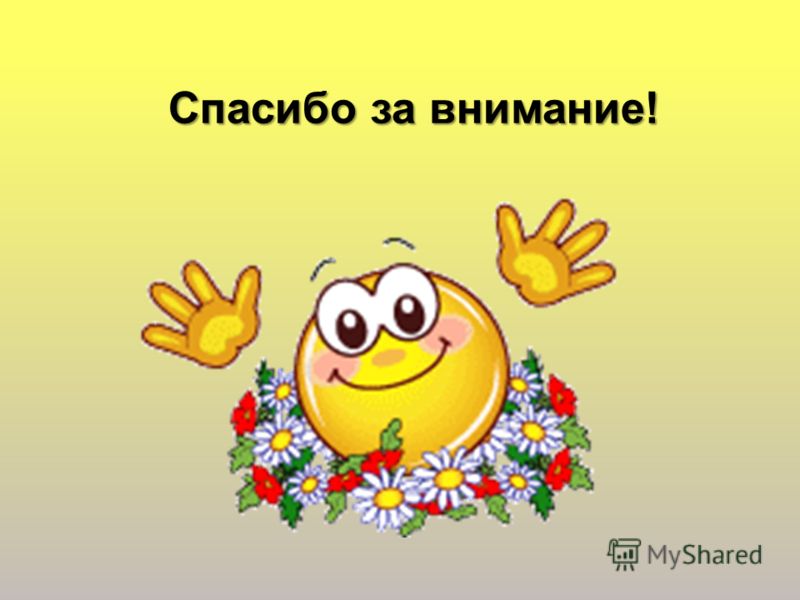 БЛАГОДАРИМ ЗА ВНИМАНИЕ!
НАДЕЕМСЯ НА
ПЛОДОТВОРНОЕ СОТРУДНИЧЕСТВО